Základy informatikyhardware
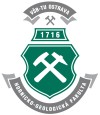 Ing. Roman Danel, Ph.D.
roman.danel@vsb.cz
Institut ekonomiky a systémů řízení
Hornicko – geologická fakulta
Hardware
Co je to hardware?
Co je to software?
Co je to CPU?
Co je to motherboard?
Co je periferní zařízení?
USA:   hardware = obchod se železem
Hardware
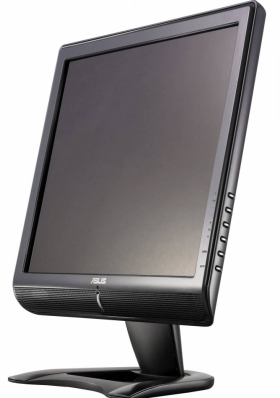 monitor
Hardware je veškeré fyzické zařízení počítače.
Je to vše, na co si můžeme sáhnout, vše co má nějakou hmotu.
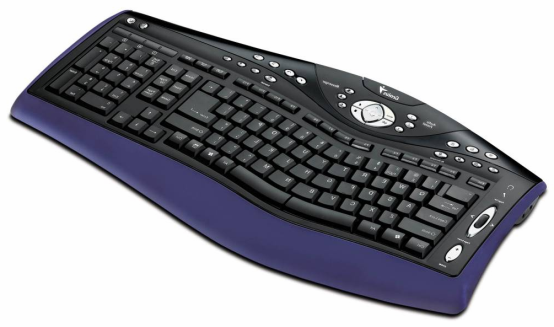 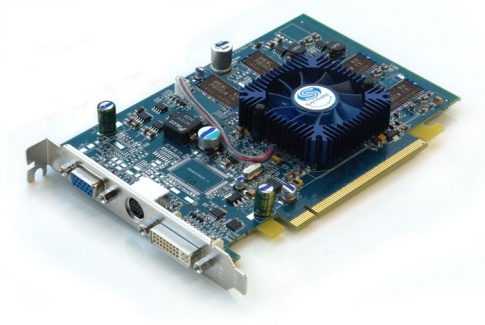 grafická karta
klávesnice
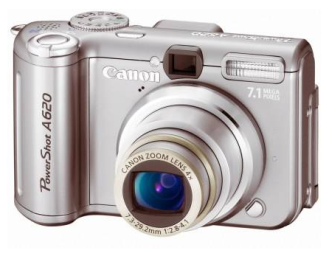 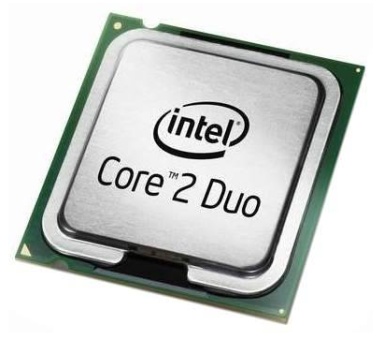 procesor
digitální fotoaparát
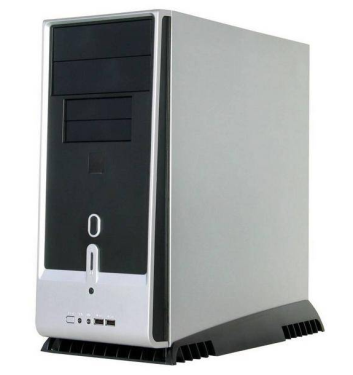 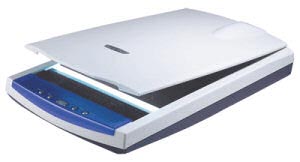 skener
počítač
Základní komponenty počítače
Základní komponenty jsou ty, bez kterých nelze počátač spustit.
Skříň počítače (case)
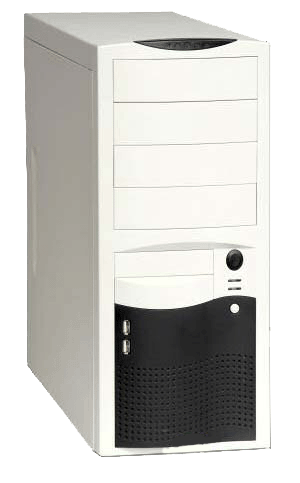 Základním konstrukčním prvkem počítače je skříň, do které jsou namontovány všechny další důležité součástky, kterým se říká komponenty.
Skříně se liší velikostí a tvarem. Ty, které pracují v horizontální poloze, tj. naležato, se nazývají desktopy. Všechny ostatní se nazývají tower, což v angličtině znamená věž. Ty se pak dělí podle velikosti na minitowery, midi nebo middletowery a bigtowery. Prostřední skupina je nejobvyklejší. 
Velikost skříně nám určuje kolik se do ní vejde disků, mechanik nebo dalších rozšiřujících součástek. Skříň počítače obsahuje také zdroj proudu, který dodává energii všem komponentům.
prostor pro CD, DVD mechaniky
tlačítko reset
tlačítko start
prostor pro disketovou mechaniku
kontrolní LED power a HDD
přední přípojná místa pro
zařízení USB
Počítač typu PC
Vychází z von Neumannova koncepce
Základem je procesor, „mozek“ počítače
Procesor má svou architekturu
Procesor vykonává instrukce
Výrobci: Intel (Pentium, Celeron), AMD (Athlon)
Procesor (CPU)
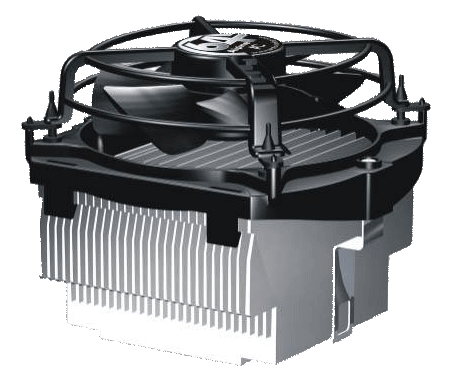 Centrální procesorová jednotka – zkráceně procesor, je něco jako mozek celého počítače. Na jeho výkonu a rychlosti nejvíce závisí zda bude počítač hbitý nebo líný. Provádí veškeré výpočty, komunikuje se všemi komponenty, zajišťuje výměnu dat a to všechno rychlostí až čtyři miliardy cyklů za vteřinu.
Protože při práci vydává značné teplo, musí být opatřen
chladičem a ventilátorem.
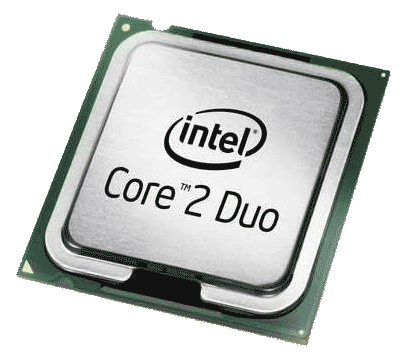 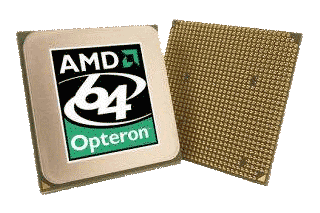 V současné době se v osobních počítačích můžeme setkat s procesory pouze dvou výrobců, a to Intel a AMD. Každý z nich vyrábí mnoho typů lišící se rychlostí, výkonem a provedením patice, tzv. socketem. Mezi jednotlivými typy je také značný rozdíl v ceně.
Procesor
Čte z paměti strojové instrukce a na jejich základě vykonává program
 elektronický integrovaný obvod
 řadič, registry, ALU, FPU, cache, …
 jádro procesoru (=procesor v tradičním pojetí, bez periferních částí jako je cache a periferní obvody)
 vícejádrový – integrovaný obvod obsahuje několik jader + logiku sloužící k jejich propojení
 kombinace s programovatelnými hradlovými poli (FPGA) – přizpůsobení procesoru aplikaci
 SoC – System on the Chip – integrovaný obvod obsahující kromě procesoru i grafiku, zvuk a obvody pro připojení periferii
Procesor
Taktovací frekvence (Hz)
Výkon – dán frekvencí, cache, architekturou (kolik instrukcí zpracuje během jednoho taktu, kolik má jader…)
Základem je superčistý křemík
Miliony aktivních prvků – tranzistorů
Musí se chladit
Napětí – 3.3 V, 1.6 V
Parametry procesoru
Frekvence (=počet pracovních cyklů za sec)
Sběrnice FSB (Front Side Bus) – vyšší rychlost FSB zvyšuje výkon celého počítače; sběrnice, která přenáší komunikaci mezi procesorem a čipsetem základní desky
Multiplier (násobitel) – udává, kolikrát je procesor rychlejší než základní deska
Paměť cache (vyrovnávací paměť)
Cache
Cache = vyrovnávací paměť
L1 – na procesoru
L2 – na základní desce
Výkon procesoru
šířka vnější sběrnice vnitřních registrů 
šířka vnitřních registrů 
šířka adresové sběrnice 
rychlost procesoru
Architektury procesorů
CISC
úplná instrukční sada
RISC
Redukovaná instrukční sada – menší množství jednoduchých instrukcí umožňuje použít zvýšený taktovací kmitočet
Větší potřeba paměti
Matematický koprocesor
Pro práci s floating point
Dříve samostatný čip
SW musí umět koprocesor využívat
Procesor Intel i7
Procesor AMD Phenom II X4
Motherboard (základní deska)
Základní deska
Základní deska (anglicky Main Board, Motherboard) nejvíce ovlivňuje celkové vlastnosti a možnosti počítače. Je to deska obsahující většinu součástí a její hlavní funkcí je vzájemné propojení a řízení všech základních i přídavných komponentů. Činnost základní desky řídí několik  integrovaných obvodů, tzv. čipová sada. Některé funkce základní desky se nastavují prostřednictvím programu BIOS (Basic Input Output System), který je na desce již nainstalován výrobcem.
sloty pro karty PCI
procesor čipové sady s chladičem
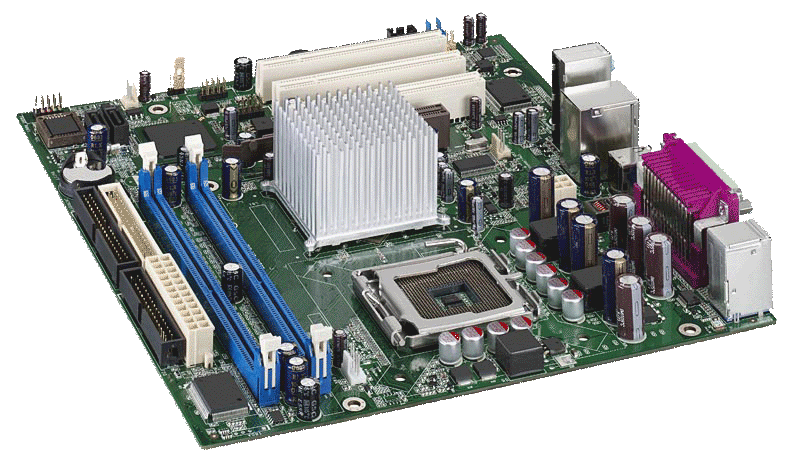 slot grafické karty
AGP nebo PCI-E
konektory SATA
konektory IDE
konektor disketové
mechaniky
konektory pamětí RAM
vstupní / výstupní konektory
patice pro CPU
Zdroj: https://ist94.wikispaces.com/Integrated+motherboards
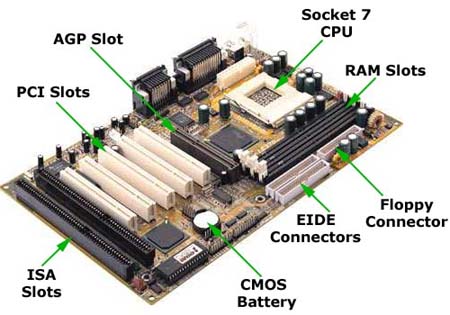 Moterboard – blokové schéma
Základní typy MB
ATX (Advanced Technology eXtended)
microATX – menší rozměry, menší počet slotů
BTX – pro procesory s vyšší frekvencí a tepelným výkonem
Chipset s FSB
NorthBridge – komunikace mezi procesorem, pamětí a sběrnicí pro grafické karty
SouthBridge – komunikace se sběrnicí PCI a zařízeními, které jsou přímo připojeny na MB
Základní deska s můstky
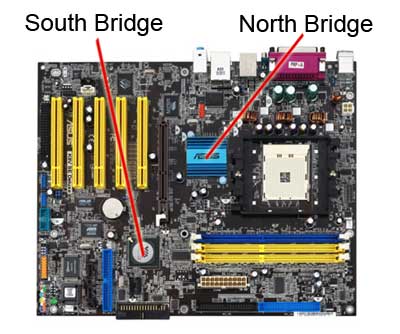 Uspořádání chipsetu se sběrnicí FSB
Chipset se sběrnicí HyperTransport
BIOS
Jaká je funkce BIOSu?
POST
MBR
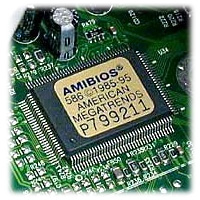 Nástupce BIOSu - UEFI
Intel, 2011
Cílem je zkrátit náběh systému po zapnutí počítače
Podpora větších disků (BIOS max. 2 TB)
Nastaveno odkud má bootovat, paralelní spuštění diagnostických aplikací a antivirů
Windows mohou použít ovladače UEFI a nemusí provádět jejich load
Základní deska
Patice (socket)
Slot (bank)
Sběrnice (bus)
Čipset
Integrované díly
Základní deska – typy napájení
AT – 12V, 5V, mechanické zapínání a vypínání
ATX – počítač lze vypnout přímo z operačního systému, 24 pin konektor nebo 20 a 4 pinové, napájení 3.3V, 5V, +12V, -12V
Hodiny reálného času (RTC)
Co to jsou „hodiny reálného času“?
Integrovaný obvod, který udržuje údaj o čase
Napájen baterií
Od čeho bývá čas odvozen?   
Krystal – kmitá na určité frekvenci (přesnost jako u náramkových hodin)
Frekvence sítě – 50 Hz v ČR, kolísání způsobuje nepřesnost
Zdroj
K čemu je zdroj?
Jaká je spotřeba jednotlivých komponent PC?
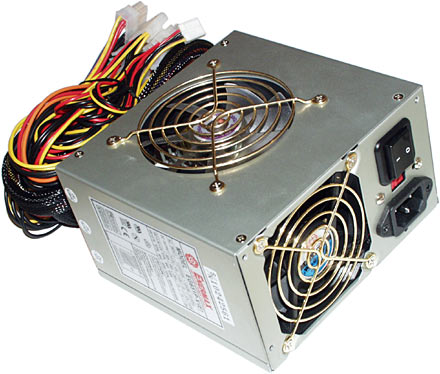 Zdroj
Zdroj (150W - 250W) poskytuje napětí (+5 V, -5 V, +12 V, -12 V); a napájecí kabely, které slouží k přivedení napájecího napětí do jednotlivých komponent
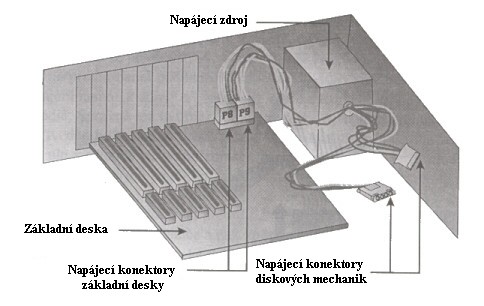 Zdroj
Barevné značení vodičů:
Černá – zem
Červená – 5 V
Žlutá – 12 V
Konektory
Main Power, Power 12V (P4), AUX Power, Peripheral Power, Floppy Drive Power, Serial ATA,…
Orientační spotřeba komponent
Čtyřjádrový procesor – 100W-130W
Výkonná grafická karta – až 100 W
Pevný disk – 5-25 W
Základní deska – 25-50 W
Síťová karta PCI – 4W
Operační paměť - RAM
RAM  = Random Access Memmory
K čemu slouží operační paměť?
Paměť je s procesorem spojena sběrnicí
Parametry pamětí – velikost, rychlost (Hz)
Po vypnutí počítače je obsah ztracen


Pomocí programů vytváříme datové soubory. Tento proces probíhá v operační paměti. Soubory se ukládají na disk. Proč?
Paměti
Paměť DIM
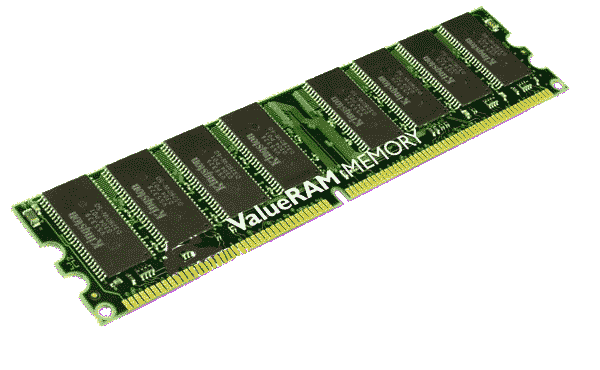 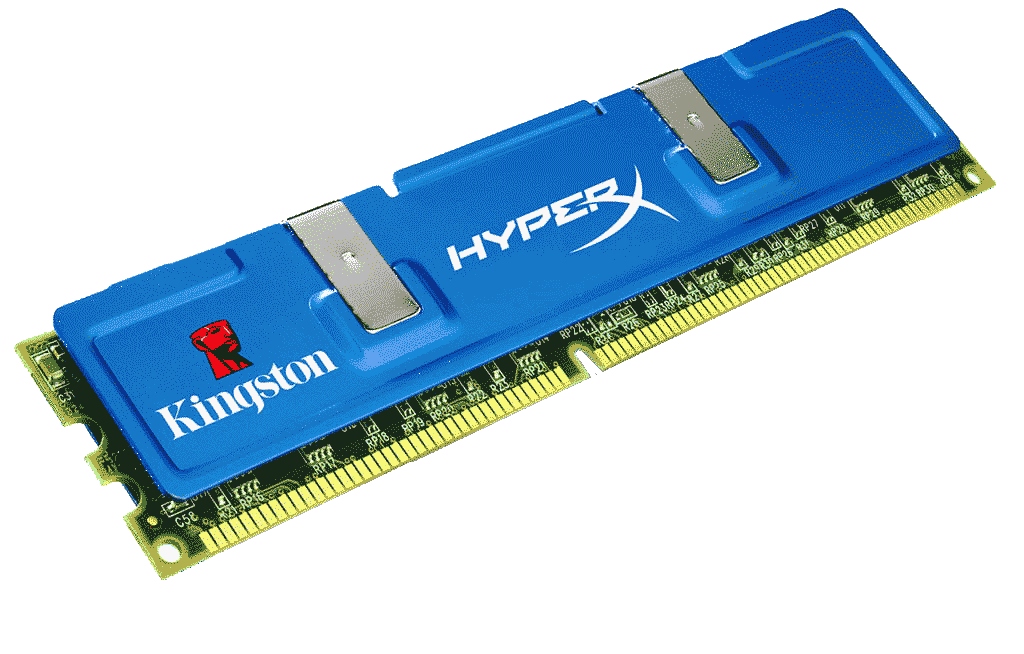 Kingston – DD3
Typy pamětí
SIMM a DIM (obě už velmi zastaralé a prakticky nepoužívané) 
SDRAM - často používané ve starších počítačích, pracují na frekvencích do 133MHz 
DDR - V současnosti asi nejpoužívanější typy pracující na frekvencích do 400MHz 
DDR2 - nejnovější a nejrychlejší typy pamětí
RAM
Dynamická (DRAM) 
Kondenzátory a tranzistory
Velká kapacita, nízká cena
Dlouhá přístupová doba, obnovovací cyklus

Statická (SRAM)
Rychlejší
Malá kapacita, vyšší cena
RAM - parametry
Velikost (kapacita) – až 4 GB
Frekvence
CAS Latency (Column Access Strobe Latency) – doba mezi zasláním příkazu na čtení údajů a momentem, kdy jsou data k dispozici – 2, 2.5, 3 …
tRP – Row Percentage Time – čas potřebný ke změně paměťové buňky (čím menší tím lépe)
tRAS, tRCD, …
„dual channel“ – dvoukanálové spojení s operační pamětí (moduly se musí osazovat v párech, každý DIMM do jiné skupiny banků, aby k němu vedla samostatná sběrnice)
Doporučená RAM
WinXP – 512 MB
Vista – 1 GB
SW pro test paměti
www.goldmemory.cz
www.memtest86.com
http://oca.microsoft.com/en/windiag.asp nástroj od Microsoftu
Paměť typu ROM
Read Only Memory = pouze ke čtení
Např. BIOS
EPROM - přepisovatelné
Pevný disk
Winchester, hard disk
Magnetické záznamové médium
Plotny z hliníku nebo skla - neohebné

Subsystém pevného disku:
Disková jednotka
Desky rozhraní pevných disků
Propojovací kabely
Pevný disk
Data se na pevný disk ukládají do stop (tracks) a sektorů (sectors) pomocí jednotlivých pohyblivých hlav umístěných na závěsu.
Pohyb hlav – lineární krokový motor nebo elektromagnet
Hermeticky uzavřené
Parametry HD
Kapacita – velikost [B]
Otáčky (RPM=Rotate Per Minute)
Přístupová doba (Seek Time) = doba vystavení + doba čekání, <10 ms
Typ rozhraní (IDE, EIDE, ATA…)
Přenosová rychlost  (700-5000 kB/s)
Velikost vyrovnávací paměti (dnes 2-8 MB)
Řez pevným diskem
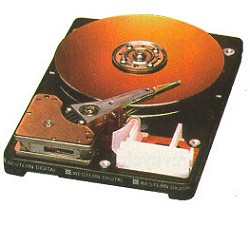 Velikosti HD
Průměr 3,5“ – běžná velikost
Průměr 2,5“ – notebooky

Externí 2,5“ – napájení přes USB.
Geometrie HD
Hlavy (heads) – počet hlav = počet aktivních ploch, krokový lineární motor
Stopy (tracks) – počet stop na aktivní ploše
Cylindry (cylinders) – všechny stopy se stejným číslem na všech discích
Sektory (sectors) – počet sektorů stopy
Princip HD – vztah mezi stopami a cylindry
Disk - kabely
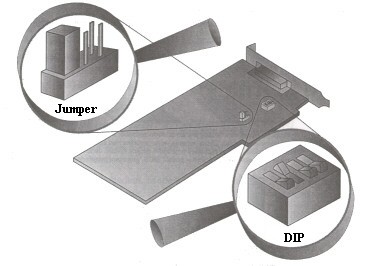 Rozhraní HD
IDE
EIDE – Master/Slave, max. 4 zařízení na sběrnici
ATA, Ultra ATA
SCSI  „skazi“ – vlastní procesor
SATA (= Serial ATA) – samostatný řadič, nemusí být Master/Slave
SATA II
Rozhraní SCSI
Pevné disky
Na rozdíl od diskety hlavička není v kontaktu s médiem
Sektor – 512 B
Povrch (strana), záznamová stopa
Rozdělení stop na sektory po 512 B se nazývá formátování
Kapacita = počet povrchů * počet stop * počet sektorů * 512
RAID
Co je to RAID?
Jaké typy RAID znáte?
RAID
RAID = Redundant Arrays of Inexpensive Disks
RAID spočívá v použití vícera (nejméně dvou) disků, připojených k řadiči. Pomocí implementované logiky dokáže tento řadič distribuovat data několika diskovým jednotkám.
 
Krajními způsoby distribuce jsou poměrné rozdělení dat mezi disky (striping) a zrcadlení (mirroring).
Typy RAID
Raid 0	Striping (rozdělení záznamu dat na 		více disků – vyšší rychlost)
Raid 1	Mirroring (zrcadlení)
Raid 0+1	Mirrored Stripping Array
Raid 10	Striping with Mirroring

… a další
RAID 0
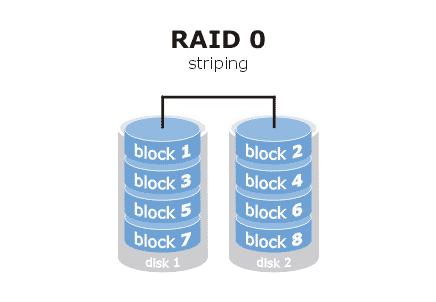 RAID 1
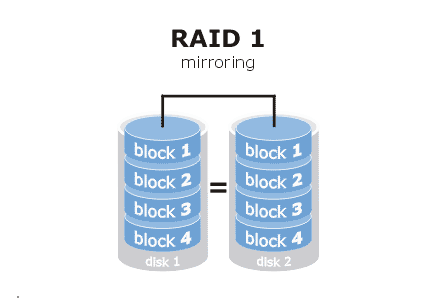 Zdroj: http://www.prepressure.com/library/technology/raid
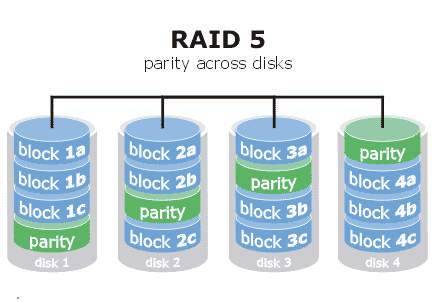 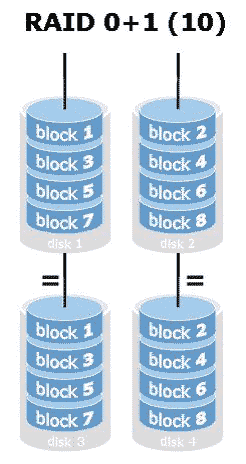 Média pro záznam informací
Diskety (Floppy Disc)
CD
DVD
Blu-ray
Páskové jednotky (streamery)
Pružné (floppy) disky - diskety
5,25“, 3,5“
Plastový kotouč pokrytý magnetickou vrstvou pro záznam dat
V obalu otvory pro hlavičky
Single Density, Double Density
3,5 – 720 KB, 1,44 MB
Rychlost otáčení – 300 – 360 otáček/sec
Ochrana proti záznamu 
5,25 – přelepením otvoru zakážeme zápis
3,5 – otevřením okénka zakážeme zápis
Diskety
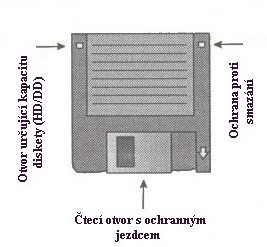 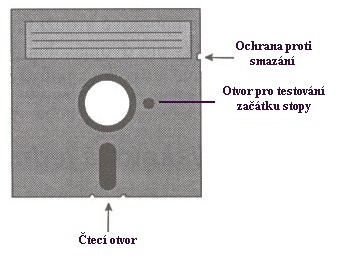 CD
Povrch CD je opatřen kovovou reflexní vrstvou – odráží světlo dopadajícího laserového paprsku do snímací hlavy. Informace je zaznamenána tak, že jsou vytvořeny prohlubně, které zmenšují intenzitu odraženého světla.
Průměr 12 cm
Kapacita 750 MB
Souborový systém ISO 9660
VYSOKÁ ODRAZIVOST
VYSOKÁ ODRAZIVOST
NÍZKÁ ODRAZIVOST
NÍZKÁ ODRAZIVOST
Al
Al
TENKÁ KOVOVÁ VRSTVA
TENKÁ KOVOVÁ VRSTVA
PODLOŽKA
PODLOŽKA
PRŮHLEDNÉ DIELEKTRIKUM
PRŮHLEDNÉ DIELEKTRIKUM
Obr. 4.5: Princip ablastivní metody optického záznamu
Obr. 4.6: Princip bublinové metody optického záznamu
CD
OBJEKTIV
KOLIMÁTOR
DETEKTOR
DĚLICÍ KOSTKA
POLOVODIČ.  LASER
Obr. 4.4: Princip optické snímací hlavy
CD
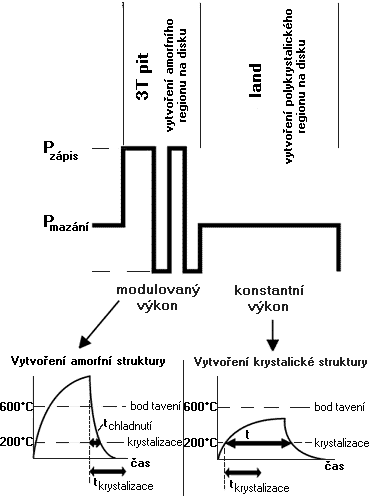 Zdroj: http://diit.cz/clanek/jak-funguje-zapis-na-cd-rw
CD-R
CD-R - recordable
Pálení – zahřátí na 300st – nevratná změna barvy kde je hodnota nula a tato oblast (pit) již neodráží barvu
Lisování – rozdílu barvy se dosahuje pomocí prohlubní – podstatně vyšší kvalita a trvanlivost
Výrazně odrazivé místo – 1 (LAND)
Výrazně neodrazivé místo – 0 (PIT)
CD-RW
Rewritable

Na rozdíl od CD a CD-R má toto médium v sobě chemickou vrstvu, která může být v amorfní nebo krystalické struktuře. Amorfní struktura rozptyluje světelný paprsek laseru, kdežto krystalická struktura ho propouští. Zápis neboli změna struktury citlivé vrstvy se provádí zvýšenou intenzitou laserového paprsku, čímž se vrstva lokálně zahřeje a roztaví.
Formáty CD - specifikace
Různé formáty CD byly postupně specifikovány ve standardech, označovaných anglicky jako „knihy“ různých barev:
červená kniha (red book) - Audio CD 
žlutá kniha (yellow book) - CD-ROM - pro záznam dat, pouze pro čtení 
zelená kniha (green book) - CD-I - interaktivní CD 
oranžová kniha (orange book) - CD-R („zapisovatelné CD“; vyrábějí se prázdná, lze zapsat jednou na každé místo, tzn. je možné např. nejdříve zapsat jen jednu stopu a dopsat další později, pokud je médium ponecháno „otevřené“) a CD-RW („přepisovatelné CD“; lze zapisovat opakovaně) 
bílá kniha (white book) - Video CD 
modrá kniha (blue book) - Enhanced CD, CD plus a CD-G 
béžová kniha (beige book) - PhotoCD 
šarlatová kniha (scarlet book) - SACD
DVD
DVD = Digital Versatile Disc
DVD+, DVD- (původně dvě skupiny výrobců, každá měla vlastní normy)
Varianty:
Jednostranné
Jednovrstvé – kapacita 4,7 GB (DVD-5)
Dvouvrstvé – 8,5 GB (DVD-9)
Oboustranné
Jednovrstvé – 9,4 GB (DVD-10, DS/SL)
Dvouvrstvé – 17 GB (DVD-18, DS/DL)
DVD
Kapacita DVD nespočívá pouze na vrstvách, ale i na hustotě ( velikost „pitů“ CD-1,6 mikrometru, DVD 0,74)
Mechaniky DVD umí číst i CD – dvoučočkové systémy
DVD-ROM, DVD-RW
Nástupce DVD
HD-DVD - neúspěšný
Blue Ray

Blu-ray disk patří k třetí generaci optických disků, určených pro ukládání digitálních dat. Data se ukládají ve stopě tvaru spirály 0,1 mm pod povrch disku, příčný odstup stop je 0,35 μm. Pro čtení disků Blu-ray se používá laserové světlo s vlnovou délkou 405 nm. Technologii vyvinula japonská firma Sony, podílí se na ní také např. firma Philips. Název disku pochází z anglického Blue ray, tj. modrý paprsek, označení související s barvou světla používaného ke čtení.
Kapacity blu-ray
8 cm
Jednovrstvý – 7,8 GB
Dvouvrstvý – 15,6 GB
12 cm
Jednovrstvý – 25 GB
Dvouvrstvý – 50 GB
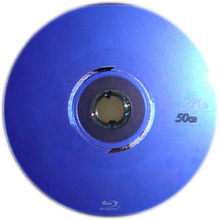 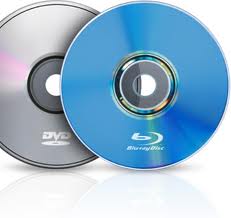 Páskové jednotky - streamery
Sekvenční zařízení
Připojení: IDE, SCSI, řadič disket
Páskové streamery – interní, externí
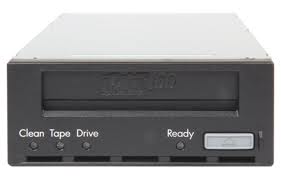 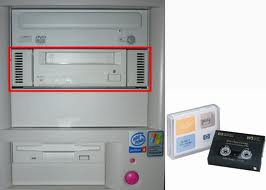 Rozšiřující karty
Dříve se používaly také ISA, VESA
AGP – pro grafické karty
PCI (=Peripheral Component Interconnect) – sběrnice pro připojení periferií k základní desce, paralelní přenos dat
PCI Express
PCI Express 1 (šířka 1 bit ) – zvukové karty
PCI Express 16 – grafické karty, náhrada AGP
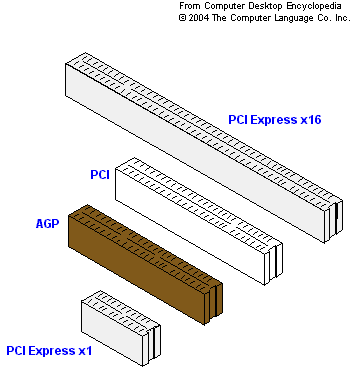 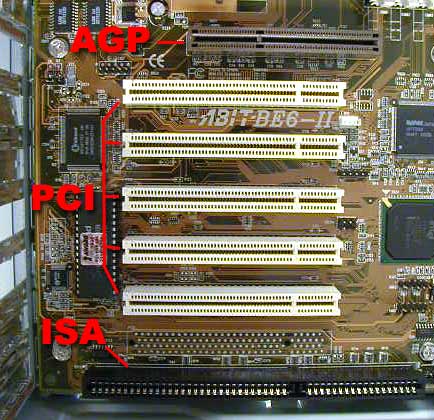 Zdroj: https://ist94.wikispaces.com/Motherboards
Grafická karta
Účelem GK je zobrazení obrazu na monitoru
Může být integrována na základní desce
Základem je řadič videa – generuje videosignály, obnova obrazu cyklickým čtením z video-RAM paměti
Typy:  Hercules (monochromatická), CGA, EGA, VGA, SVGA…
Textový režim
Grafický režim
Rozlišení
Matice znaku
Počet barev (barevná hloubka)
Frekvence - rychlost vykreslení v Hz
Grafická karta GeForce GTX295
PCI Expressx16, 
2xDVI, 1xHDMI
Parametry grafické karty
Grafický čip (GPU) – řadič paměti, shadery, TMU jednotky, ROP jednotky a další
Rychlost čipu a paměti
Velikost paměti (GDDRx, DDR), integrované GK využívají operační paměť
Sběrnice – AGP, Express PCI
Maximální rozlišení
Opakovací frekvence
Přídavné funkce (výstup na dva monitory, příjem TV signálu)
Úroveň ovladačů
Firmware (=BIOS) – informace o GK (takt, napětí, výrobce,…)
Výstupy (VGA, DVI (pro LCD a projektory), S-Video, Composite Video, HDMI (zařízení s vysokým rozlišením, např. televizory)
Výrobci grafických karet
nVidia
Ati (AMD)
Intel
VIA
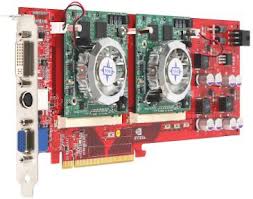 MSI Geminium-Go
3D akcelerátor
Zobrazování prostorových scén

Standardy – API rozhraní:
Open GL (Open Graphics Library) – nejstarší, standard pro počítačovou grafiku, aktuálně verze 4.1 (březen 2010)
Direct X – Microsoft, jednodušší programování
Glide (pro GK Voodoo, od 3dfx)
Monitory
CRT - analogové
LCD – poměr stran 4:3
Wide LCD – 16:9 – odpovídá více funkci oka
15“ LCD = 17“ CRT
Geometrie obrazu –> obdélník
Monitor CRT
CRT
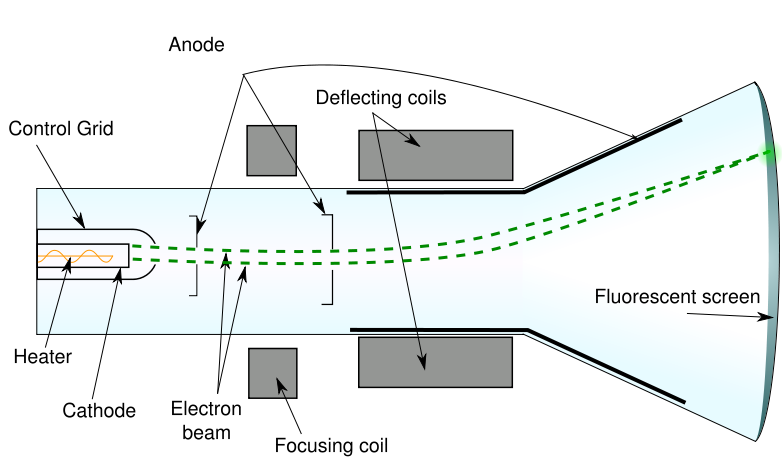 Monitory
Barevný model – RGB (aditivní)
Od 20 snímků/sec člověk vnímá plynulý obraz
CRT – aspoň 85 Hz
LCD – méně - prvky mají setrvačnost
Rozlišení – počet bodů
Velikost – 15“, 17“, 19“, …
Televize – PAL (720x579), SECAM, NTSC
VHS – 328x240, DVD –> PAL kvalita
Monitor - televize
Televize obsahuje navíc vysokofrekvenční vstupní obvod (tuner) – umožňuje připojit anténu
Monitor CRT (Cathode Ray Tube) – vakuová obrazovka
Monitor LCD (Liquid Crystal Display) – tekuté krystaly
Parametry monitoru
Velikost (úhlopříčka v palcích)
Rozlišení (v pixelech)
Obnovovací (vertikální) frekvence – Hz
Doba odezvy u LCD (doba, za kterou se bod rozsvítí a zhasne; až 2,5 ms
Barevná hloubka
Vstupy (D-sub 15 pin, DVI, HDMI)
Spotřeba (W)
Pozorovací úhel
V/V zařízení
Klávesnice
Myš
Joystick
Tablet
Zvuková karta
Zvukové karty
Sound Blaster od Creative, ESS, Crystal, Yamaha, ForteMedia,…
Zvuk
Co je to zvuk? Jak vzniká?
Rozsah 16 Hz až 20 kHz
Zvukové vlny se šíří prostředím
Co je to vzorkování?
Jaké znáte formáty pro ukládání zvuku?
Co je to WAV, mp3?
Zvuková karta
integrovaná nebo externí karta
Proč jsou CD vzorkovány frekvencí 41 kHz?
Shannon-Kotelníkův teorém
Zvuk
Výstupy zvukové karty
Vzorkovací kvalita
11025 Hz – telefonní
22050 Hz – rádio kvalita
44100 Hz – CD kvalita

Počet bitů na vzorek – 8, 16, 24
MIDI konektor – připojení kláves nebo MIDI zdroje zvukového signálu
Zvuk v počítači
Co je to MIDI?
standard používaný v hudebním průmyslu jako elektronický komunikační protokol, který dovoluje hudebním nástrojům, počítačům i dalším přístrojům komunikovat v reálném čase prostřednictvím definovaného sériového rozhraní
Co je to PC speaker?
MIDI
FM syntéza - vlnění lze sestavit složením vybrané série sinusových kmitů o patřičné frekvenci a amplitudě. FM syntéza tedy vychází z popisu příslušného hudebního nástroje na základě Fourierova rozvoje, s jehož pomocí se potom zvuk těchto nástrojů emuluje jako superpozice několika sinusových signálů
Wave syntéza - navzorkovaný signál skutečného nástroje uložený ve své vlastní paměti
Barevné značení konektorů zvukové karty
Pink - Analogový mikrofonní vstup.   
Light blue - Analogový vstup.   
Lime green - Analogový výstup pro hlavní stereo signál (přední reproduktory nebo sluchátka).   
Black - Analogový výstup pro zadní reproduktory.   
Silver - Analogový výstup pro boční reproduktory.   
Orange  - S/PDIF digitální výstup.
Karty pro příjem rádia a TV
PCI, USB
Sledování televizního signálu na počítači
Možnost záznamu videa do souboru
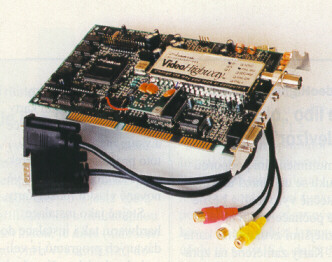 Připojení počítače do sítě
K čemu je síťová karta (NIC)? 
Připojení počítače do sítě
Parametry síťové karty:    
Typ sítě – Ethernet, Arcnet, Token Ring, FDDI
Typ média – koaxiální, kroucená dvojlinka, optika…
Rychlost – Mbit/s, Gbit/s
Síťová karta
Výrobci NIC
Cisco
3com
AMD
Broadcom
Intel
RealTek
VIA
a další…
Komunikační rozhraní
Sériový port – RS-232
Paralelní port
PS/2
FireWire (= IEEE 1394) – alternativa k USB – připojení disků, videokamer, čteček karet…
Infraport
PCMCIA
Bezdrátové: Wifi, ZigBee, BlueTooth, …
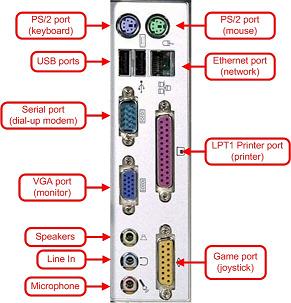 Zdroj: https://ist94.wikispaces.com/Ports
RS-232
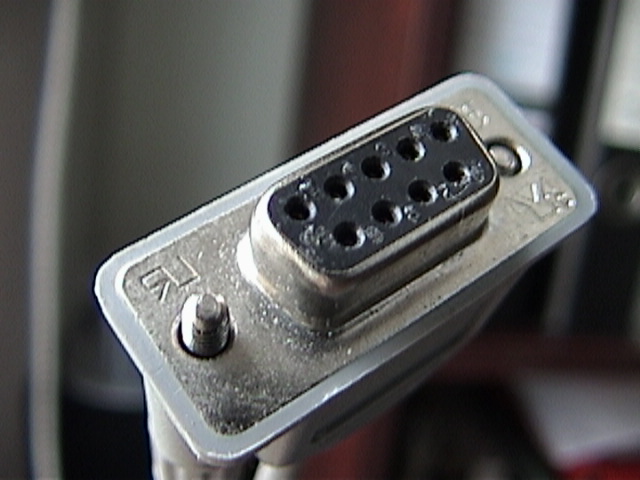 RS-232
Zdroj: http://shop.atoselektro.cz/kabel-pc-rs232-krizeny-samice-samice-_d2731.html
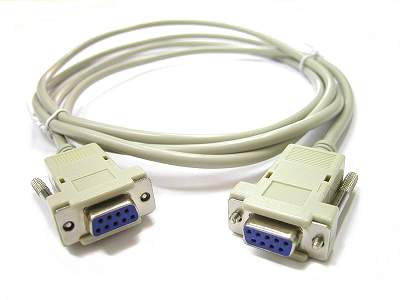 Konektor Canon – paralelní port
Paralelní kabel - tiskárna
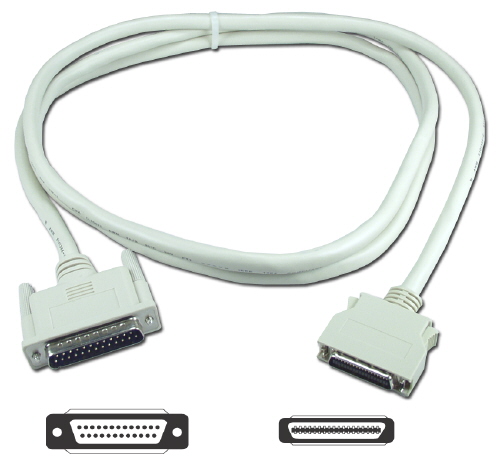 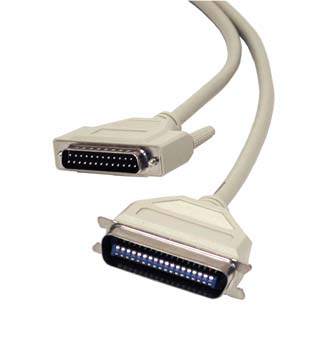 PCMCIA
Rozšiřující slot, především pro notebooky, plug and play, hot swap funkce, nástupcem je ExpressCard.
USB
USB = Universal Serial Bus
Univerzální sběrnice
Plug & Play bez nutnosti instalace ovladačů a restartu počítače
Poskytuje stejnosměrné napětí 5 V (lze odebrat až 100 mA)
Dvojice datových vodičů, VCC, GNDm kabel stíněný hliníkovou fólií
USB
USB 1.1 (1995)
USB 2.0 (2000)
USB 3.0 (specifikace 2008, rozšíření 2010)
Hub – na sběrnici lze připojit více zařízení
Konektory USB
Konektory USB v pořadí zleva – micro USB, mini USB, typ B, typ A zásuvka a zcela vpravo je typ A zástrčka (bývá na kabelu, který zasunujeme do počítače).
MODEM
Modulátor/Demodulátor
Zařízení pro převod mezi analogovým a digitálním signálem
Komunikace mezi počítači prostřednictvím telefonních linek (tj. analogově!)
Přenosová rychlost – teoretické maximum 56kb/s
Širokopásmové, point-to-point, rádio, ADSL,…
Modem
Zdroj:  http://www.tahirmehmood.com/how-to-configure-dsl-router-modem/
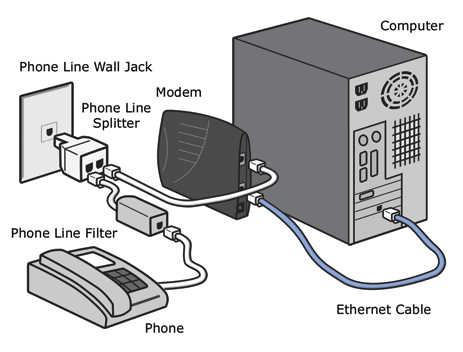 UPS
Záložní zdroj energie
Uninterruptible Power Supply
Volba UPS
Dimenzování dle příkonu 
Doba chodu
Správa
Energetická účinnost
Ochrana datových linek proti přepětí
Další pojmy
Co je to ovladač (driver)?
Software, umožňující počítači komunikovat se zařízeními
Co je to IRQ (Interrupt ReQuest )?
požadavek na přerušení
Co je to DMA (Direct Memory Access)?
způsob, kterým počítače umožňují hardwarovému subsystému přímý přístup do operační paměti tzn. bez účasti procesoru
Driver
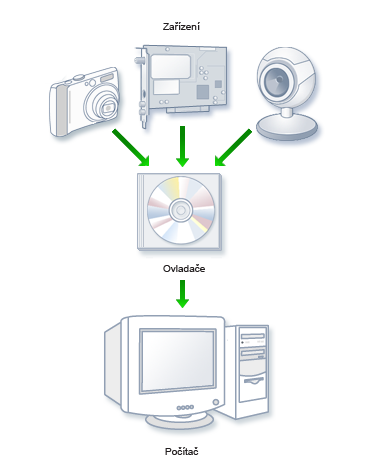 IRQ
IRQ (Interrupt Request) = hardwarové přerušení 

	HW prostředek vyvolá požadavek na přerušení, CPU spustí obslužný program, který požadavek vyřídí.
Standardní IRQ
Standardní obsazení úrovní přerušení: 
IRQ 
Zařízení 
Poznámka 
0 
Časovač (timer) 
1 
Klávesnice 
2 
[Cascade] 
Pouze u počítačů AT se sběrnicí ISA. Slouží jako vstupní bod pro přerušení IRQ 8 - IRQ 15 
3 
COM 2 
Druhý sériový port 
4 
COM 1 
První sériový port 
5 
Volné/LPT 2 
u počítačů XT obsazeno pevným diskem 
6 
Floppy disk 
Mechanika pružného disku 
7 
LPT 1 
První paralelní port 
8 
Hodiny/Kalendář 
9 
VGA (SVGA) 
Videokarta, síťová karta nebo volné 
10 
Volné 
11 
Volné 
12 
PS/2 Myš 
nebo volné 
13 
FPU 
Numerický koprocesor 
14 
HDD 
Pevný disk - Primární EIDE kanál 
15 
HDD 
Pevný disk - Sekundární EIDE kanál nebo volné
DMA
DMA – Direct Memory Access – kanál přímého přístupu do paměti

	DMA jsou mechanismy využívané některými zařízeními k přenosu dat do a z paměti bez účasti procesoru počítače.